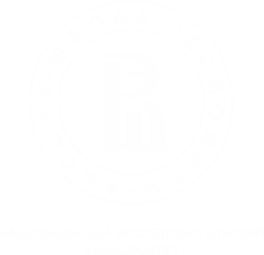 Факультет компьютерных наук Департамент программной инженерии
Обеспечение качества и тестирование
Семинар 4: Модульное тестирование (xUnit)
практика
Москва, 2020
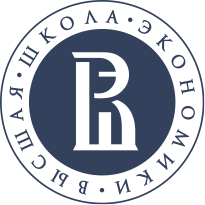 Факультет компьютерных наук / Департамент программной инженерии
unittest начало работы
Подключить библиотеку unittest(import unittest)
Тесты должны наследоваться от unittest.TestCase
<номер>
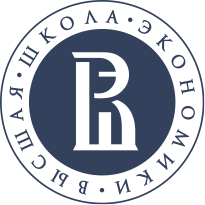 Факультет компьютерных наук / Департамент программной инженерии
ТестОвые методы (обозначены префиксом _test)
Аннотации
@unittest.skip("demonstrating skipping") — пропустить тест 
@unittest.skipIf(mylib.__version__ < (1, 3),
                     "not supported in this library version") — пропустить тест сли выполненно условие
  @unittest.skipUnless(sys.platform.startswith("win"), "requires Windows") 
 @unittest.expectedFailure¶- обозначает что при выполнении теста ожидается исключение
Также можно пропускать весь класс с тестами
@unittest.skip("showing class skipping")
<номер>
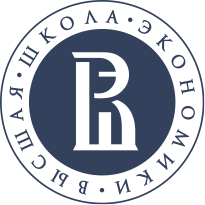 Факультет компьютерных наук / Департамент программной инженерии
Базовые методы в self
self.fail(String) -  Указывает на то, что бы тестовый метод завалился при этом выводя текстовое сообщение.
self.assertsEquals - проверяет, что два значения совпадают 
self.assertsArrayEquals - сравнения содержимого массивов
self.assertTrue - проверяет, что логическое условие истинно.
self.assertIsNone - проверяет, что объект является none 
self.assertIs - проверяет, что обе переменные относятся к одному объекту
<номер>
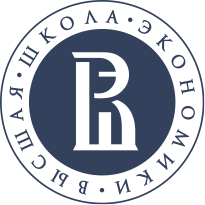 Факультет компьютерных наук / Департамент программной инженерии
SetUp \ Teardown
setUp() - вызывается перед запуском каждого метода, здесть производится инициализация ресурсов требуемых для выполнения теста
tearDown() - вызывается по завершению теста, в том числе после возникновения ошибки. В этом методе производится освобождение ресурсов
<номер>
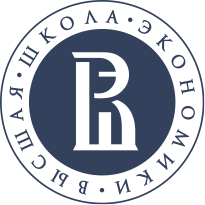 Факультет компьютерных наук / Департамент программной инженерии
SetUpClass \ TeardownClass
setUpClass() - вызывается перед запуском всего набора тестов в классе, может использоваться для инициализации ресурсов требуемых для всех тестов, например, для запуска БД или http сервера
tearDownClass() - вызывается по завершению всех тестов
Оба метода должны сопровождаться аннотацией @classmethod
<номер>
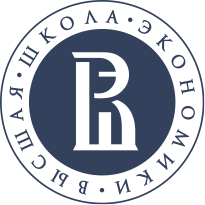 Факультет компьютерных наук / Департамент программной инженерии
Полезные методы класса
.main() - вызывает все тесты и выдает результат в консоль
<номер>
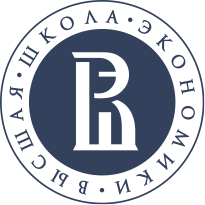 Факультет компьютерных наук / Департамент программной инженерии
Покрытие кода
Покрытие кода — мера, используемая при тестировании программного обеспечения. Она показывает процент исходного кода программы, который был выполнен в процессе тестирования.
<номер>
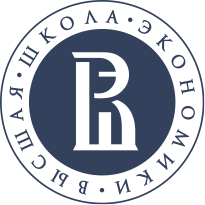 Факультет компьютерных наук / Департамент программной инженерии
Покрытие кода
На основе структурных элементов тестируемой системы, которые выполняются или задействуются в ходе тестирования. 
На основе структуры входных данных, используемых во время тестирования. 
На основе элементов требований, проверяемых при выполнении тестов. 
На основе явно сформулированных предположений об ошибках, выявление которых должны обеспечить тесты. 
На основе произвольных моделей устройства или функционирования тестируемой системы
<номер>
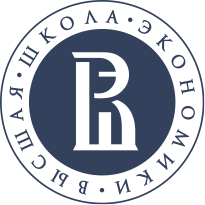 Факультет компьютерных наук / Департамент программной инженерии
Инструменты
Coverage
PyCoCo
Pytest-cov
<номер>
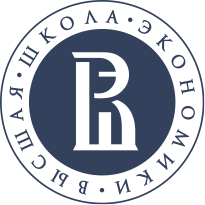 Факультет компьютерных наук / Департамент программной инженерии
литература
Мануал по тестам на питоне - https://docs.python.org/3/library/unittest.html
Про питон и тесты на хабре - https://habr.com/ru/post/121162/
Кент Бек – «Экстремальное программирование. Разработка через тестирование»
Gerard Meszaros – «xUnit Test Patterns»
JaCoCo – https://pypi.org/project/pycoco/
Цикломатическая сложность – https://ru.wikipedia.org/wiki/Цикломатическая_сложность
<номер>
Спасибо! вопросы?
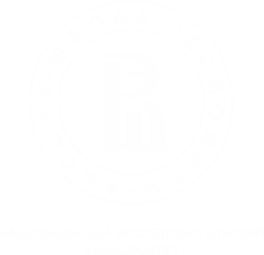